IPv6に向けてどうすればいい?
村嶋修一/MURA
Copyright (C) 2009 MURA
自己紹介
村嶋修一/MURA
千葉県松戸市在住
都内の独立系SIerでアプリケーション/インフラネットワーク両方のSAっぽい事しています
本/雑誌書いています(5月あたりにWS08の本が出る予定)
MS MVP for Windows Server Networking 改めVirtual Machine: Networking
https://mvp.support.microsoft.com/profile/Murashima
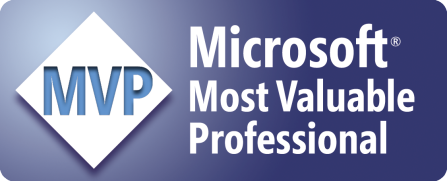 Copyright (C) 2009 MURA
2
こんな本書きました
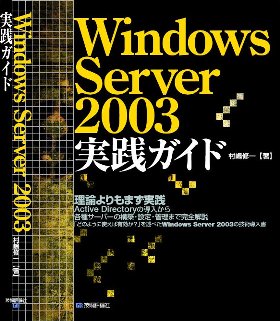 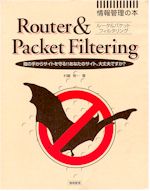 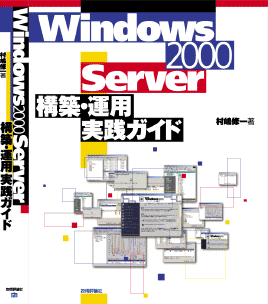 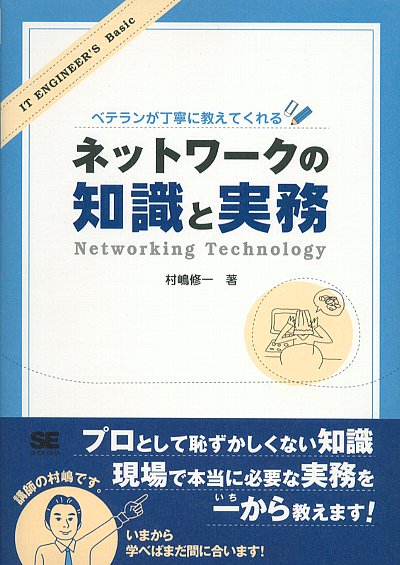 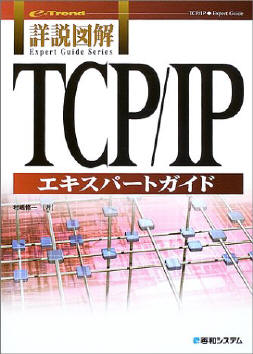 Copyright (C) 2009 MURA
3
http://www.vwnet.jp
Copyright (C) 2009 MURA
4
Agenda
IPv6を知る
IPv6の概要と現状
IPv6を試す
デモセッション
IPv6を使う
IPv6の基礎知識と使い方
Copyright (C) 2009 MURA
5
1. IPv6を知る
IPv6って何がいいの?
なんでIPv6が必要なの?
現状はどうなっているの?
Copyright (C) 2009 MURA
6
OSI参照モデル
Copyright (C) 2009 MURA
7
IPの位置付け
Copyright (C) 2009 MURA
8
IPv6ってそもそも何?
アドレス数を大幅に増やしたL3プロトコル
IPv4をバケツ１杯に入った砂粒とすると、IPv6は地球上すべての砂粒
IPv4の弱点を強化したプロトコル
ヘッダの単純化→ルーティングの高速化
自動構成→PnPを実現
IPsec装備→ハイセキュリティ通信が可能
Copyright (C) 2009 MURA
9
IPv6にすると何がいいの?
下位層の話しなので、利用者から見ると何も変わりませんw
アドレスが潤沢にあるのでNAT不要
VoIPとかNAT/NAPT越えが難しいプロトコルも楽に使える
身の回りのものすべてにグローバルアドレスを割り当てることができる→外部から特定機器への接続が簡単
センサーネットワーク
情報家電
モバイル機器
マルチキャストが得意
ストリーミング
Copyright (C) 2009 MURA
10
なんでIPv6が必要なの?
グローバルIPv4アドレスが2010-2011年あたりに在庫がなくなる
IPv4を設計した時に、ここまで普及する事を誰も想像していなかったw
10年前にIPv6は設計され移行が試みられたが、CIDRやNATでIPv4の延命が出来てしまった
Copyright (C) 2009 MURA
11
IPv4割当状況
年間に/8ブロックを9-13消費
2009年2月段階で32ブロック残
単純計算で2.5年(2011年中)に在庫切れ
Copyright (C) 2009 MURA
12
IPアドレス分配
http://www.nic.ad.jp/ja/ip/ipv4pool/
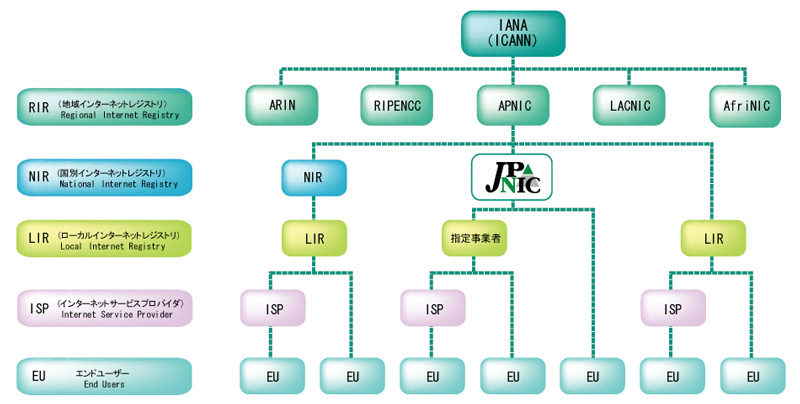 Copyright (C) 2009 MURA
13
グローバルIPv4アドレス在庫
http://www.potaroo.net/
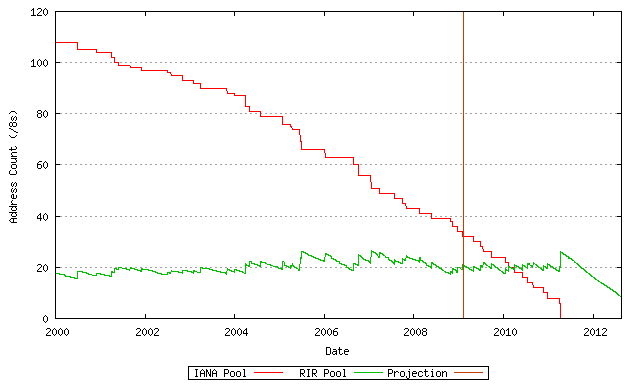 Copyright (C) 2009 MURA
14
IPv4枯渇時計
2009/02現在
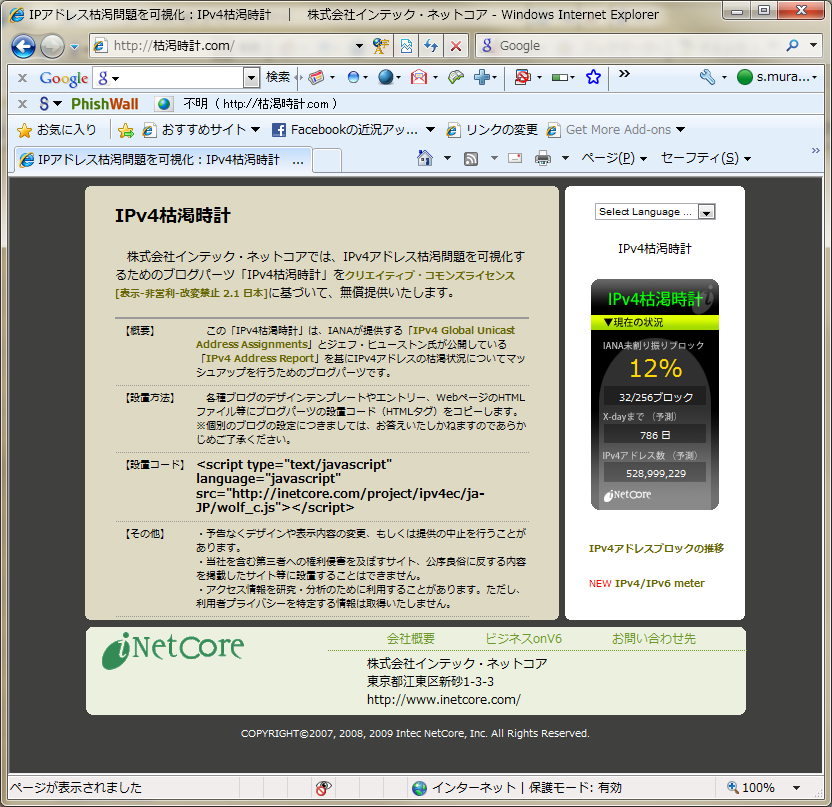 Copyright (C) 2009 MURA
15
IPv4枯渇が起きるとどうなる?
インターネット上での新しいサービス(楽天とかmixiとか)が展開できない
既存のインターネット上で提供されている各種サービスの規模拡大も困難に
インターネット接続に制限が出るかも
ISP事業にも陰りが出て、インターネットそのものが衰退していくかも
Copyright (C) 2009 MURA
16
未使用のIPv4回収
ClassA/Bを割り当てているユーザから使っていないIPv4アドレスを回収
対象ユーザのIPアドレスリナンバが必要
対象ユーザはリナンバコストを負担したくない
協力が得られずほとんど進んでいない
仮に回収できたとしても焼け石に水
Copyright (C) 2009 MURA
17
プライベートアドレス割当
ISPレベルでアドレス変換(Large Scale NAT/LSN)をしてプライベートアドレスを配給する
(以前はCGNと呼んでいたが、IETFではLSNがスタンダードになりつつある)
公開サーバやVPN拠点等グローバルアドレスが必要なケースには向かない
アドレス変換に耐えられないサービスが使用できない(現状でも発生)
グローバルIPv4アドレス消費は発生するので延命が出来るだけ
Copyright (C) 2009 MURA
18
LSNの問題
NAPTなのでTCP/UDPしか対応できない
Webブラウザを1つ開くと10～20のセッションを張るので、1IPに収容できる世帯数はさして多くない
公開サーバやVPN機材にはグローバルIPv4アドレスが必要なので、LSNでは解決できない
そもそもIPの基本は透過通信であって、NATは必要悪じゃなかったの?
Copyright (C) 2009 MURA
19
IPv6を使う
グローバルIP空間にIPv6を導入する
利用者にIPv6対応をしてもらう必要あり
本質的な解決策ではあるが、費用発生は避けられない
インターネットはIPv6シフトを決定
国レベルでも真面目にIPv6対応開始
Copyright (C) 2009 MURA
20
IPv4とIPv6は互換性が無い
Copyright (C) 2009 MURA
21
インターネット上で相互通信が出来なくなる
動的IPv6のみが割り当てられた一般ユーザからのIPv4 only Webアクセス不能
IPv6 only の MTA とメール交換不能
IPv6を割り当てられた拠点とのVPN構築不能
Copyright (C) 2009 MURA
22
枯渇対応ロードマップ(JPNIC発表)
Copyright (C) 2009 MURA
23
RIR別IPv6アドレスブロック
http://v6metric.inetcore.com/html/st01/02.html
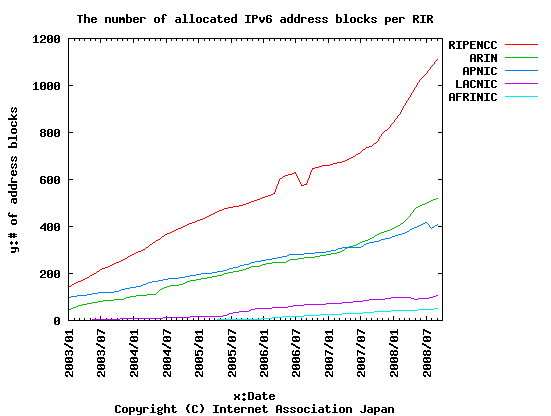 Copyright (C) 2009 MURA
24
国別IPv6/48割り当て数
http://v6metric.inetcore.com/html/st01/12.html
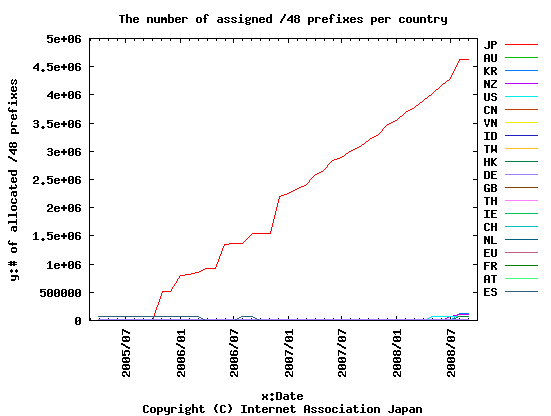 Copyright (C) 2009 MURA
25
IPv6 Ready Logo Program Phase1/ Phase2 取得総登録機器数
http://v6metric.inetcore.com/html/st06/02.html
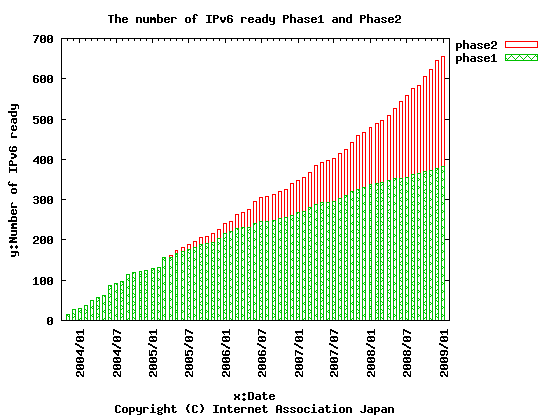 Copyright (C) 2009 MURA
26
企業でのIPv6導入意識
Copyright (C) 2009 MURA
27
検討していない理由
Copyright (C) 2009 MURA
28
ISPのIPv6対応
IPv6対応しているISPはまだ一部
2011年頃を想定しているISPが大半
LSNに転ぶ?→でも、時間稼ぎにしかならない
NGNはIPv6の救世主になるか?
JPIXでのIPv4/IPv6変換サービスが2010/07にスタート
Copyright (C) 2009 MURA
29
サービスのIPv6対応
http://ipv6.2ch.net/
http://ipv6.google.com
デュアルスタックサイトは結構ある
http://jprs.jp
ntp.nict.jp
拙宅のサイトもデュアルスタック
Copyright (C) 2009 MURA
30
2. IPv6を試す
PnPでほら簡単
IPv6のping/traceroute
IPv6の名前解決
IPv6インターネットアクセス
Copyright (C) 2009 MURA
31
PnPでほら簡単
クライアントをIPv6ネットワークに接続するとIPv6アドレスが自動構成される
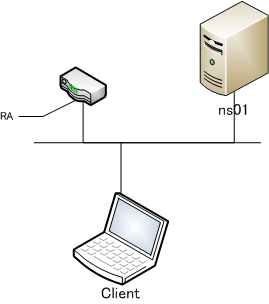 Copyright (C) 2009 MURA
32
IPv6のping
Copyright (C) 2009 MURA
33
IPv6のtraceroute
Copyright (C) 2009 MURA
34
IPv6の名前解決
Copyright (C) 2009 MURA
35
IPv6のインターネットアクセス
Copyright (C) 2009 MURA
36
IPv6のインターネットアクセス
Copyright (C) 2009 MURA
37
3. IPv6を使う
IPv6のキホン
家庭/企業/ISP/開発者のIPv6
我々の意識
おまけ
Copyright (C) 2009 MURA
38
IPv6のキホン
Copyright (C) 2009 MURA
39
スコープ
Copyright (C) 2009 MURA
40
RA(Router Advertisement)
RAでIPv6アドレスを自動構成するのでDHCPは不要
RAは、ルータ等のL3中継機器が喋る
ゲートウェイ広告としても機能している
RAは広告するだけでアドレス管理はしない
RAが広告するのはIPv6アドレス構成に必要な情報のみで、参照DNSは広告されない
なんだよ、結局DHCPが必要なのかよ!!
Copyright (C) 2009 MURA
41
DHCPv6
DHCPv4と同様な動作をするステートフルではなく、ステートレスDHCPv6が主流
RAのフラグコントロールとセットで動作
ステートレスDHCPv6では参照DNSやドメイン名を広告する
ステートレスDHCPv6はリンクローカルにしか広告できないので、他のセグメントへのDHCPv6リレーが必要
リレーって…. 使いにくいじゃん
DNSディスカバリーはIETFでも揉めていますw
決着するまで名前解決はIPv4に逃げるのが妥当?
Copyright (C) 2009 MURA
42
RAとDHCPv6デモ
RAが機能していないとDHCPv6が機能しない
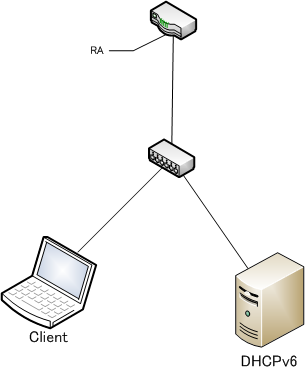 Copyright (C) 2009 MURA
43
RAのフラグコントロール
Copyright (C) 2009 MURA
44
IPv6アドレス表現
IPv6のIPアドレス表現は2オクテットづつ8つに分解した16進数を「:」で区切って表現
fd00:0000:0000:0000:0260:97ff:febb:ed44
連続した0000を1ヶ所だけ「::」と省略可
fd00::0260:97ff:febb:ed44
先頭の0は省略可
fd00::260:97ff:febb:ed44
IPv4のCIDRと同様なプレフィックス表現
2001:2c0:407::/48
Copyright (C) 2009 MURA
45
アドレススペース
ループバック ::1
GUA 2000::/3
ULA fd00::/8(定義はfc00::/7)
リンクローカル fe80::/10
マルチキャスト ff00::/8
サイトローカル(廃止) fec0::/10

http://www.iana.org/assignments/ipv6-address-space
Copyright (C) 2009 MURA
46
IPv6アドレスフォーマット
RFC3587 IPv6 Global Unicast Address Format
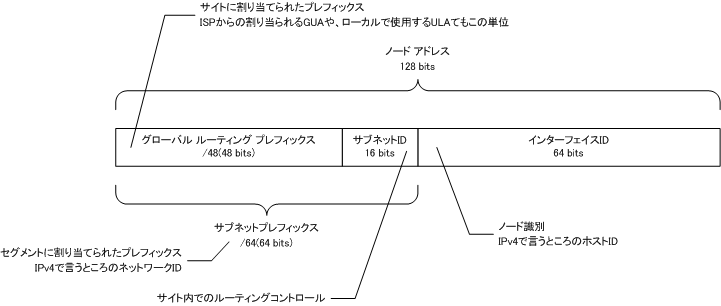 Copyright (C) 2009 MURA
47
GUAとULA
GUA(IPv6 Global Unicast Address)はISPから配給を受ける/48のグローバルルーティングプレフィックスを使ったアドレス
ULA(Unique Local IPv6 Unicast Address)はIPv4で言うところのプライベートアドレス
ULAにはfc00::/7が割り当てられているが、IANAがfc00::/8を予約しているので、実質使えるのはfd00::/8
fd00::/8を適当に使うのではなく、計算した疑似乱数を使う(RFC4193-3.2.2.)
現在時刻とEUI-64をマージ
SHA-1でハッシュ
0xfd+下位40ビット(=/48)をULAプレフィックスとして使う

http://www.kame.net/~suz/gen-ula.html 等で求められる
Copyright (C) 2009 MURA
48
インターフェイスID
各セグメントには/64のサブネットプレフィックスが割り当てるので、インターフェイスIDには、残りの64ビットを使う
構成方法
手動
自動
自動構成の種類
EUI-64(静的アドレス)
匿名アドレス(動的アドレス)
ステートフルDHCPv6 (動的アドレス)
Copyright (C) 2009 MURA
49
EUI-64
Copyright (C) 2009 MURA
50
匿名アドレス
乱数を割り当てる
一定期間(default:24h)経過するとIPアドレスが変わる
クライアントPC向け
Vista/w7は匿名アドレス
WS08は見た目は匿名アドレスだけど実は静的アドレス
XP/WS03はEUI-64アドレス
Copyright (C) 2009 MURA
51
IPv4とIPv6
IPv6 Only 環境には当面ならないので、IPv4とIPv6のデュアルスタックがスタンダードな姿として続く
トンネリングや移行技術がRFCに色々あるけど、ISPが気にする分野なのでユーザは気にしなくて良い(ハズ)
ただし、IPv6が6over4トンネルで提供されることがあるので、実装に使う事アリ
Copyright (C) 2009 MURA
52
家庭でのIPv6
ブロードバンドルータ(HGW)交換のみ
デュアルスタック
DHCPv4
RA+DHCPv6(リレーエージェントになるかも)
MLD(マルチキャスト)
最新OSはIPv6対応済み
古いOSはIPv4のまま使う
クライアントのIPv6対応は時間が解決してくれる(希望的観測)
情報家電はLANケーブル接続よりPLCや無線LANとの親和性が高いので、IPv6普及に伴ってこれらが主流になるかも
Copyright (C) 2009 MURA
53
企業でのIPv6
Copyright (C) 2009 MURA
54
どう取り組むか
インターネットのIPv6導入が本格化すると、インターネット接続性に問題が出る
DMZは早々に対応が必要に
内部ネットワークも早めに対応するのが望ましい
IPv4とIPv6の共存
IPv6 Only は非現実的なのでデュアルスタックにする
IPv6をすぐ導入しない場合でも、リプレース時にはデュアルスタック製品を選択してIPv6 Readyにしておく
アドレス割り当て
NATを使わずインターネットアクセスするので、DMZだけではなくLANにもGUAを割り当てる
動的IPv6契約しか無い時は?→ ISP が LAN 側に GUA をどう割り当てるかの方針が決まらない事には… (汗)
GUAだけだと、ISP契約変更時にリナンバしないとIPv6が使えなくなってしまうので、パーマネントなULAも必要
Copyright (C) 2009 MURA
55
ネットワークID管理
基本はステートレス自動構成
クライアントは匿名アドレス
サーバ等静的アドレスが必要な機器はEUI-64
自動構成がダメな機器だけ手動(DCとか)
DDNS必須

ほぼすべてのノードが自動構成で済むので、アドレス割り当ての手間がない!!
Copyright (C) 2009 MURA
56
サブネットID
企業内のルーティングは、16ビットのサブネットIDで設計する
少ないようだけど、Class Aと同サイズ
規模の大きなネットワークは、ツリー構造にして、プレフィックスビット表現できるサイズに丸めて積み上げる
Copyright (C) 2009 MURA
57
プレフィックスビット長とセグメント数
Copyright (C) 2009 MURA
58
プレフィックスビット割り当て
Copyright (C) 2009 MURA
59
ルーティング
IPv4とは別にIPv6ルーティングが必要
ダイナミックルーティングがお勧め
RIPng(RIP new generation)
OSPFv3(OSPF version3)
Integrated IS-IS
EIGRP for IPv6
MP-BGP4(Multiprotocol-BGP4)
Copyright (C) 2009 MURA
60
MLD(Multicast Listener Discovery)
マルチキャスト中継機能
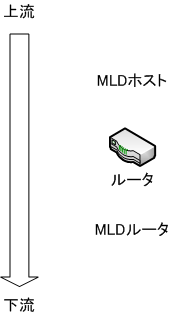 Copyright (C) 2009 MURA
61
DMZの考え方
NATは使わない
ULAは不要(設定しても構わないけど)
RA+ステートレスDHCPv6で自動構成
FWではセグメントに対するポリシーのみ(NIC変えただけでIPv6アドレス変わるので運用が面倒)
個別ポリシーは各ホストで実装
ICMP/ICMPv6はIn/Outとも通す(Internet/LANも通すのがお勧め)
Copyright (C) 2009 MURA
62
企業取り組みのまとめ(1/2)
使用する IPv6 アドレス
サイトには/48、セグメントには/64プレフィックスを使う
NAT は使わない
ULA は fd00::/8 の計算で求めたサイトプレフィックスを使う
LAN には GUA + ULA を割り当てる
DMZ には GUA のみを割り当てる
IPv6アドレスの自動構成
IPv6 アドレスは RA で自動構成
各 GW に RA を喋らせる
Vista の匿名アドレスは1時間で自動更新されるが、WS08 は静的割り当てになっている
WS08 を EUI-64 にするには 「netsh interface ipv6 set global randomizeidentifiers=disabled」コマンドを使う
DHCPv6 はステートレスを使う
DHCPv6 を使うときは RA のフラグコントロールが必要
DMZ も RA + DHCPv6 で楽ちん
DMZ は EUI-64 にする
Copyright (C) 2009 MURA
63
企業取り組みのまとめ(2/2)
DNSディスカバリー
現状の仕様では DHCPv6 リレーが必要
リレーは面倒なので DNS ディスカバリーは IPv4 で暫定回避
ルーティング
ルーティングはルーティングIDの16ビットで設計
ルーティング設計手法は IPv4 と同じ
小規模でもダイナミックルーティングが楽
ファイヤウォールポリシーはセグメント単位に設定(個別ポリシーは各ホスト実装)
機器選定
リプレース時はデュアルスタック機器を選定
Copyright (C) 2009 MURA
64
ISPのIPv6
機器費用が必要だけど、ユーザからの回収が難しい
IPv6アドレス振り出しの方向性が見えてこない
NGNが…
とりあえず、LSNにして逃げるか
Copyright (C) 2009 MURA
65
開発者のIPv6
ライブラリがIPv4/IPv6の違いを吸収するので、32ビットとかのIPv4を想定した作りにしてなければ大丈夫
テスト項目にIPv6上の動作確認を追加
Copyright (C) 2009 MURA
66
UIデザイン
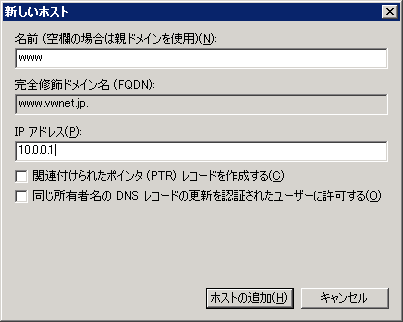 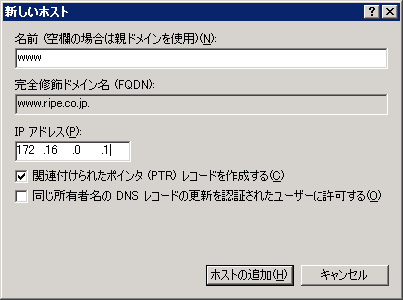 Copyright (C) 2009 MURA
67
我々の意識(まとめ)
IPv6は「利用者に優しい」プロトコル
枯渇問題を乗り切るためにIPv6が必要だという強い認識
ISPや利用者に対してIPv6導入の働きかけ
機器リプレースの際はデュアルスタックに
IPv4とちょいと違うので、今から勉強と試験導入を開始

ここにいる方がIPv6をリードするって意識を!!
Copyright (C) 2009 MURA
68
おまけ(その1)
IPv6導入記
http://www.vwnet.jp/IPv6/IPv6Start.htm
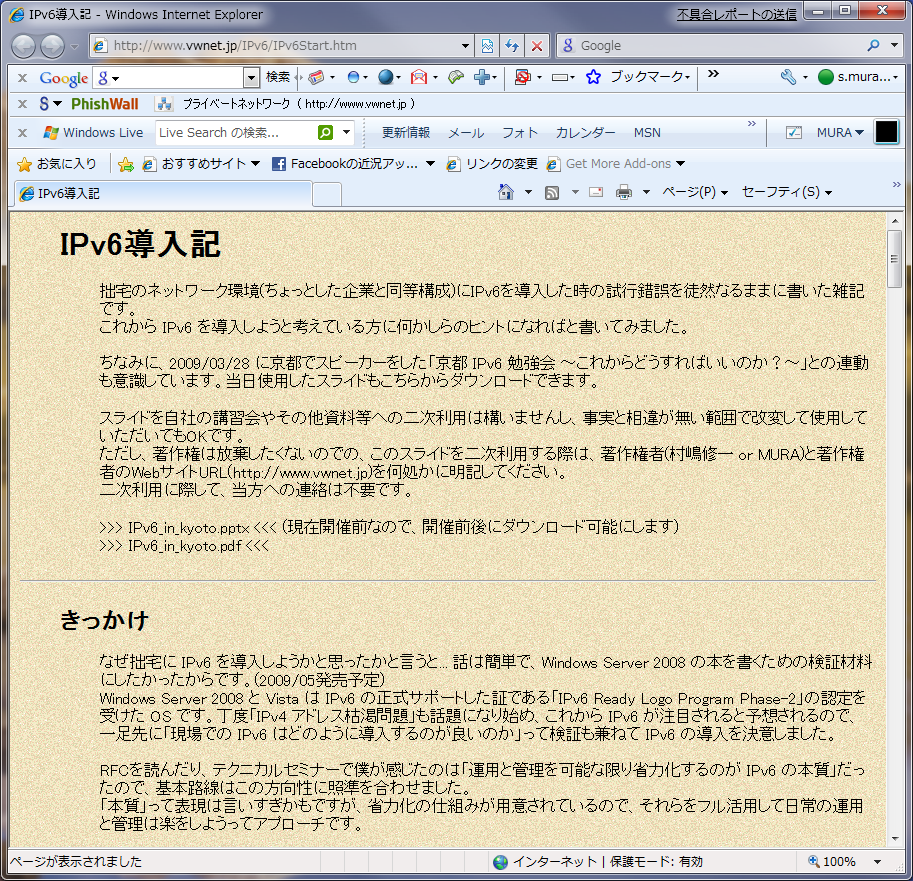 Copyright (C) 2009 MURA
69
おまけ(その2)
IPv6の勉強にお勧めの本
IPv6 エッセンシャルズ 第2版
オライリー・ジャパン
定価3,780円
ISBN978-4-87311-328-9
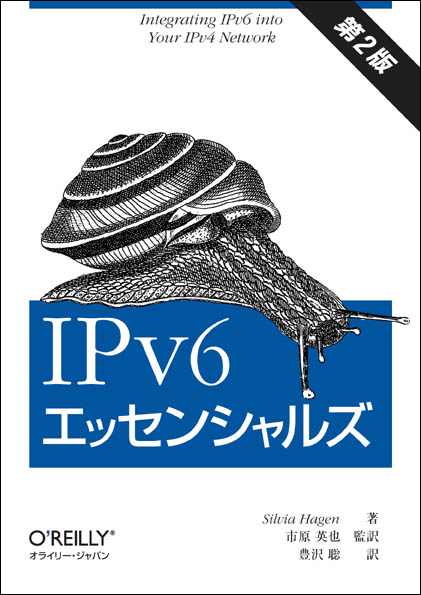 Copyright (C) 2009 MURA
70
おまけ(その3)
Vista/WS08にRAを喋らせる
RAを喋らせるNICのインターフェイス番号を調べる
netsh interface ipv6 show interface
RAを有効にする
netsh interface ipv6 set interface [if] advertise=enable
インターフェイス番号が10であれば、「netsh interface ipv6 set interface 10 advertise=enable」となる
MフラグのON/OFF
netsh interface ipv6 set interface [if] managedaddress=enable/disable
OフラグのON/OFF
netsh interface ipv6 set interface [if] otherstateful=enable/disable
設定確認
netsh interface ipv6 show interface [if]
Copyright (C) 2009 MURA
71
NICのインターフェイス番号
Copyright (C) 2009 MURA
72
おまけ(その4)
Vista/WS08のネットワークIDをEUI-64にするコマンド

netsh interface ipv6 set global randomizeidentifiers=disabled
Copyright (C) 2009 MURA
73
匿名アドレス
Copyright (C) 2009 MURA
74
EUI-64アドレス
Copyright (C) 2009 MURA
75
おまけ(その5)
YAMAHA RTシリーズのIPv6設定
ipv6 prefix 1 fd78:5b5b:5569::/64
ipv6 prefix 2 2001:2c0:407::/64
ipv6 lan1 prefix fd78:5b5b:5569::/64
ipv6 lan1 prefix 2001:2c0:407::/64
ipv6 lan1 rtadv send 1 2 o_flag=on ← RA実装
ipv6 lan1 rip send on
ipv6 lan1 rip receive on
Copyright (C) 2009 MURA
76
おまけ(その6)
YAMAHA RTX1100 PPPoE/6over4 設定例
グローバルIPv4/IPv6デュアルスタック(LAN3)
ip route default gateway pp 1
ipv6 route default gateway tunnel 1
ip lan3 address 211.121.188.193/29
ipv6 lan3 address 2001:278:101d:ffff::ff:1/64
ipv6 lan3 mld router syslog=on version=1,2 ← 下流なので MLD ルータ
pp select 1 ← PPPoE
 pp always-on on
 pppoe use lan2
 pppoe auto connect on
 pppoe auto disconnect on
 pp auth accept pap chap
 pp auth myname ID Pasword
 ppp lcp mru on 1454
 ppp ccp type none
 ip pp mtu 1454
 pp enable 1
tunnel select 1 ← 6over4 の IPIP トンネル
 tunnel encapsulation ipip
 tunnel endpoint address 211.121.188.193 218.218.255.213 ← 6over4トンネルの両端(IPv4)
 ipv6 tunnel address 2001:278:0:221d::2/64 ← 6over4トンネルのこちら側 (IPv6)
 ipv6 tunnel mld host syslog=on version=1,2 ← 上流なので MLD ホスト
 ipv6 tunnel tcp mss limit auto
 tunnel enable 1
Copyright (C) 2009 MURA
77